German Curriculum map
Oral & written GCSE exams
Talking about a future school trip
Ordering food ink in a café or market&
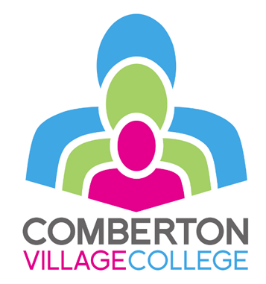 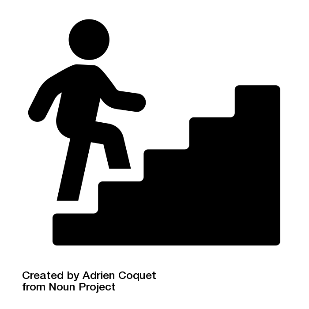 Revision
The environment
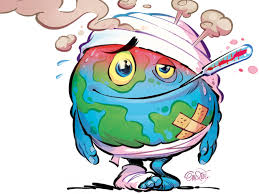 Mock exams
Subordinate clauses
International events
Jobs
Festivals
Revision
Social media
YEAR
11
Passive
The Internet & technology
Social issues
Celebrations & traditions
Y10 exams & feedback
Why study a language
Sporting events
Social media
Healthy living
What you can do in a place
Ideal destinations
Extreme sports
Films
Food
YEAR
10
German exchange
Must-see films
Relationships
Preferred holiday activities/past holidays
Sports stars of the future
Concerts
Family & friends
Concerts
Extreme sports
Activity and timing; location and direction; where you were and where you went
Talking about what you do, since when and for how long
Talking about what you and others prefer to do; asking and answering
Comparing dreams and plans
Describing attributes
T
Sports stars of the future
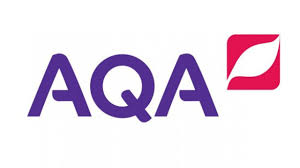 Talking about everyday life experiences
Translation Bee
German exchange
Dreams and goals for the future
Things that are important to you
How it is and how it used to be
Understanding a literary text
Planning an event; talking about roles
Comparing school experiences
Narrating past events; asking and answering
Talking about plans for this weekend
Saying what I want vs what I have to do
Explaining what you did, used to do
Saying where you went, how you got there & what you did
Talking about recent journeys
Talking about exchanging gifts
Saying what you think about things; asking & answering
Comparing places & people now & then
YEAR
9
Asking the meaning & spelling of unknown words
Things I like & things that make me happy
Talking about new experiences
Saying where you went, how you got there & what you did
Talking about recent journeys
The world in numbers
Contrasting what you did alone & with others
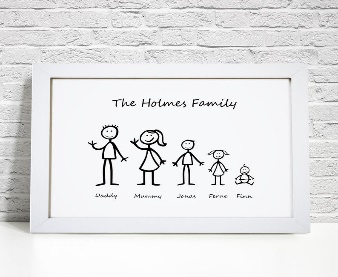 Comparing usual activities with future summer plans
Talking about going to places
Asking and answering questions (about family)
Describing one day in your life
Saying what happens usually and what is happening now
Saying when you and others do things
Talking about movement into and location in, places
German exchange
Asking the meaning & spelling of unknown words
Things I like & things that make me happy
Christmas card competition
Talking about life outside school
Narrating other people’s actions
Saying what people can/must/want to do to improve their lifestyle
Explaining the rules of a game
Comparing usual & recent summer experiences; asking & answering
Staying with a German-speaking family
Saying what is where (in German-speaking countries)
YEAR
8
Saying what you and others have (and what it is/they are like)
Talking about more than one, numbers
Talking about yourself, to and about someone else
Saying what I & others can & cannot do
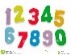 Saying what we do
Comparing lifestyles
Asking and stating your likes and dislikes
Asking for and giving views (on school life)
Saying what something is like (description)
Saying what something is not & is not like (negation)
Saying what people do (in school and at home)
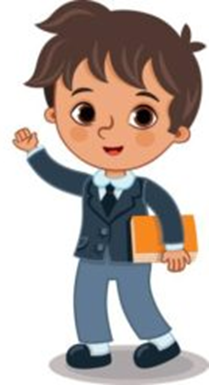 YEAR
Narrating a simple plot/story
Talking about one or many
7
Asking and answering questions about activities (at home)
Saying what people have (possession)
Asking and answering questions about what you have
Asking and stating where something is (location)
Asking and stating what something is (existence)
One language sets you in a corridor for life. Two languages open every door along the way